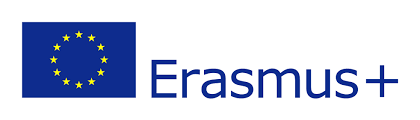 Relationships
Family
By the end of the lesson you will have:

looked at words to describe different families 
described a family and listened to a description of a family 
compared different families
Lesson Objectives
Family
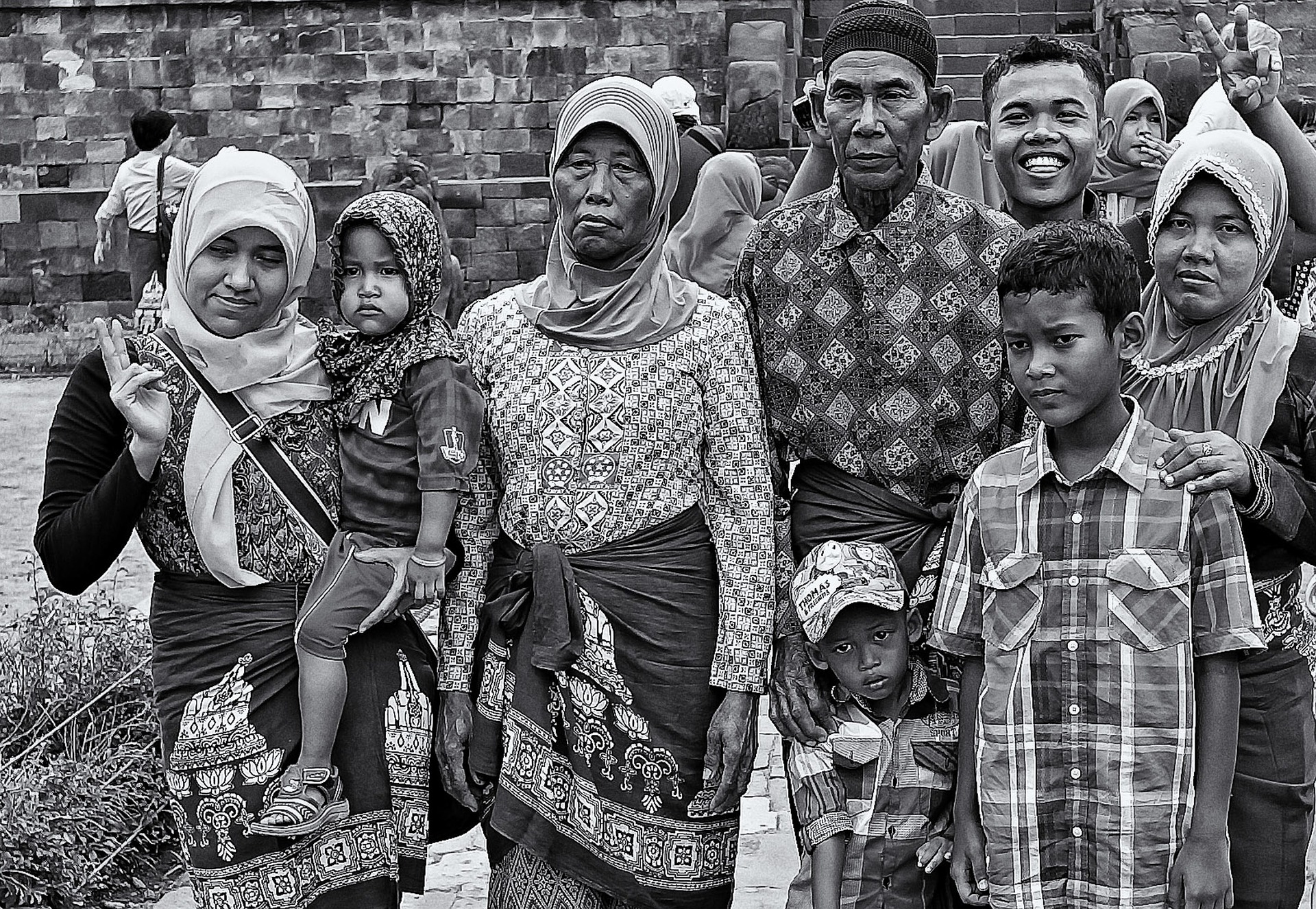 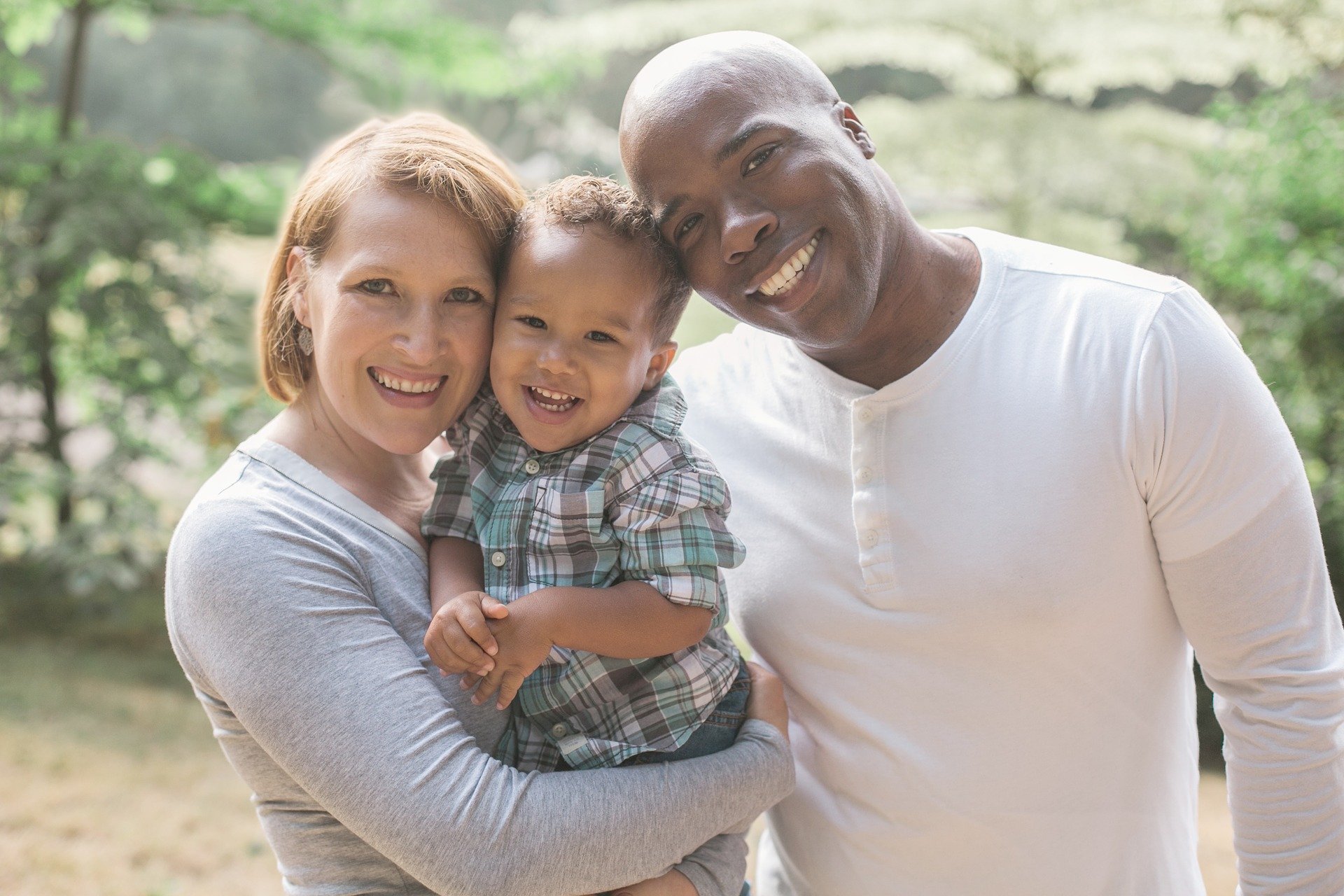 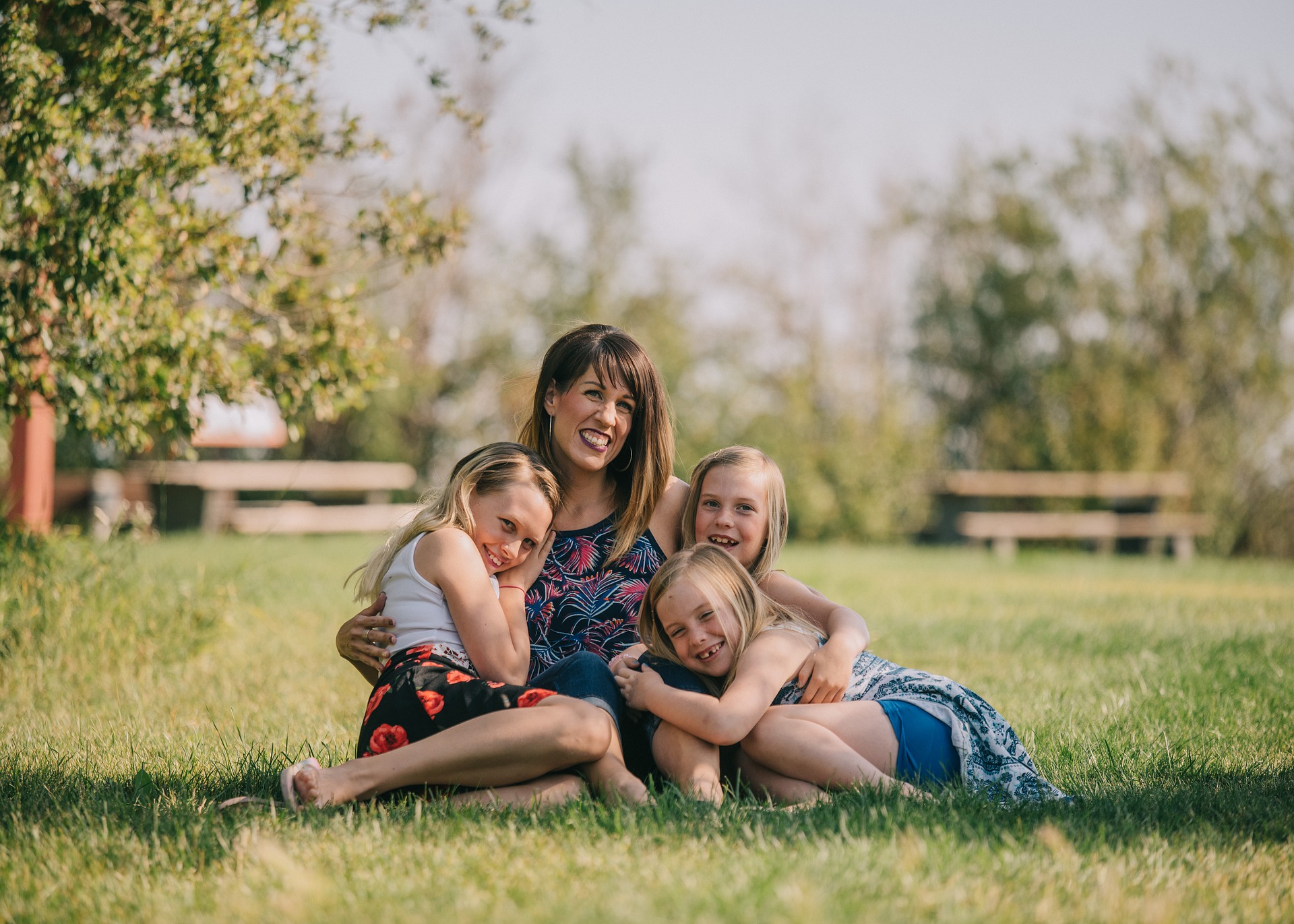 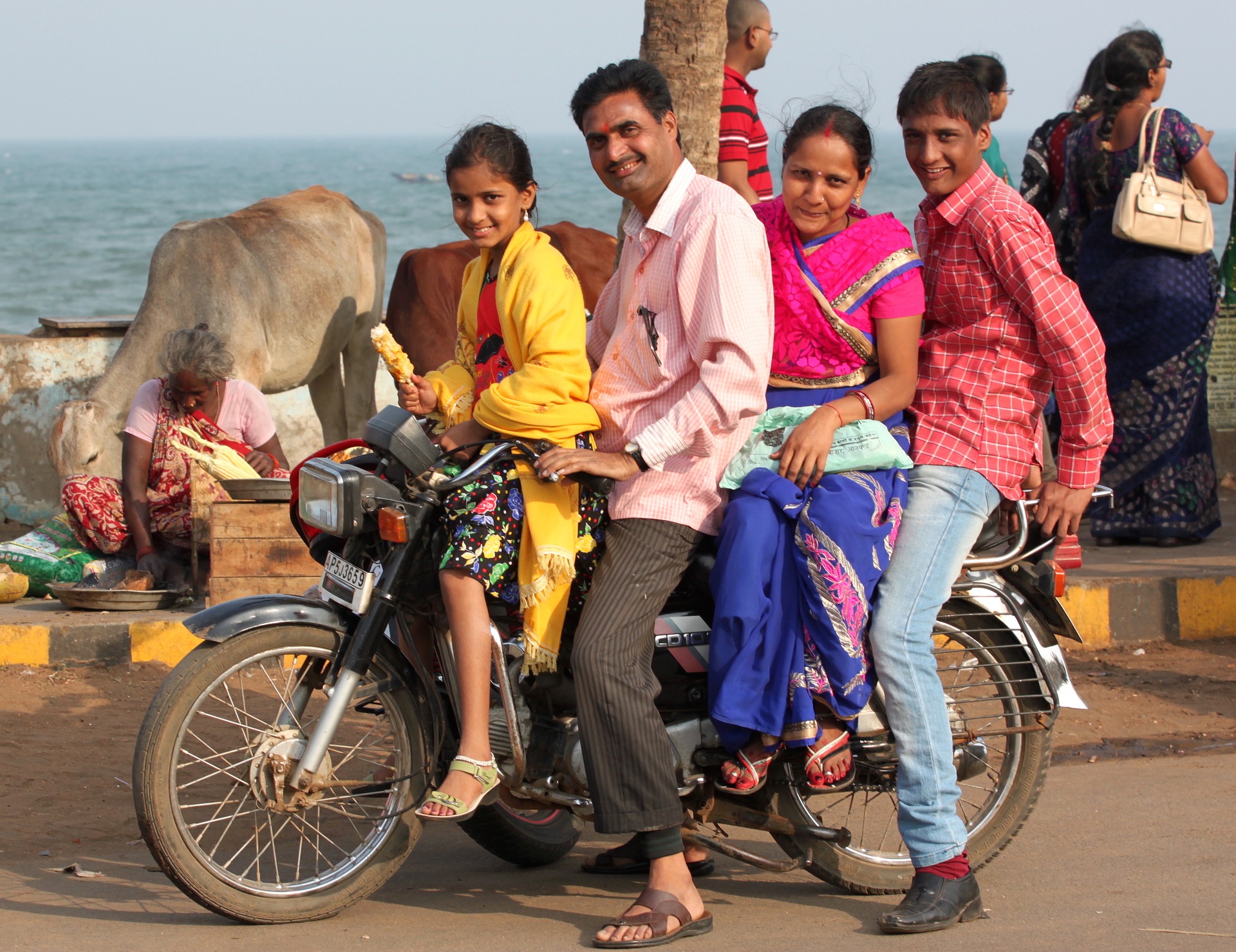 Family
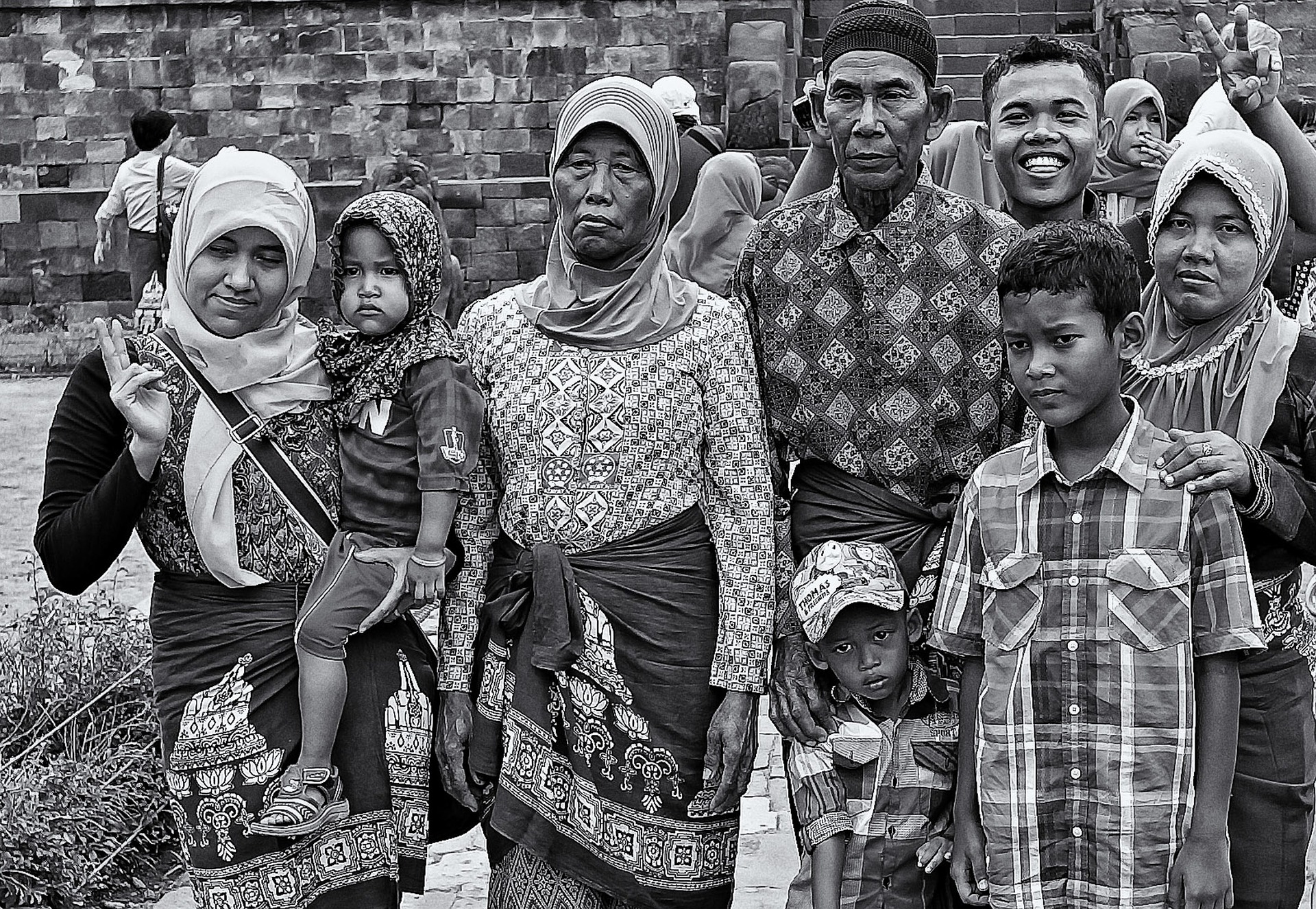 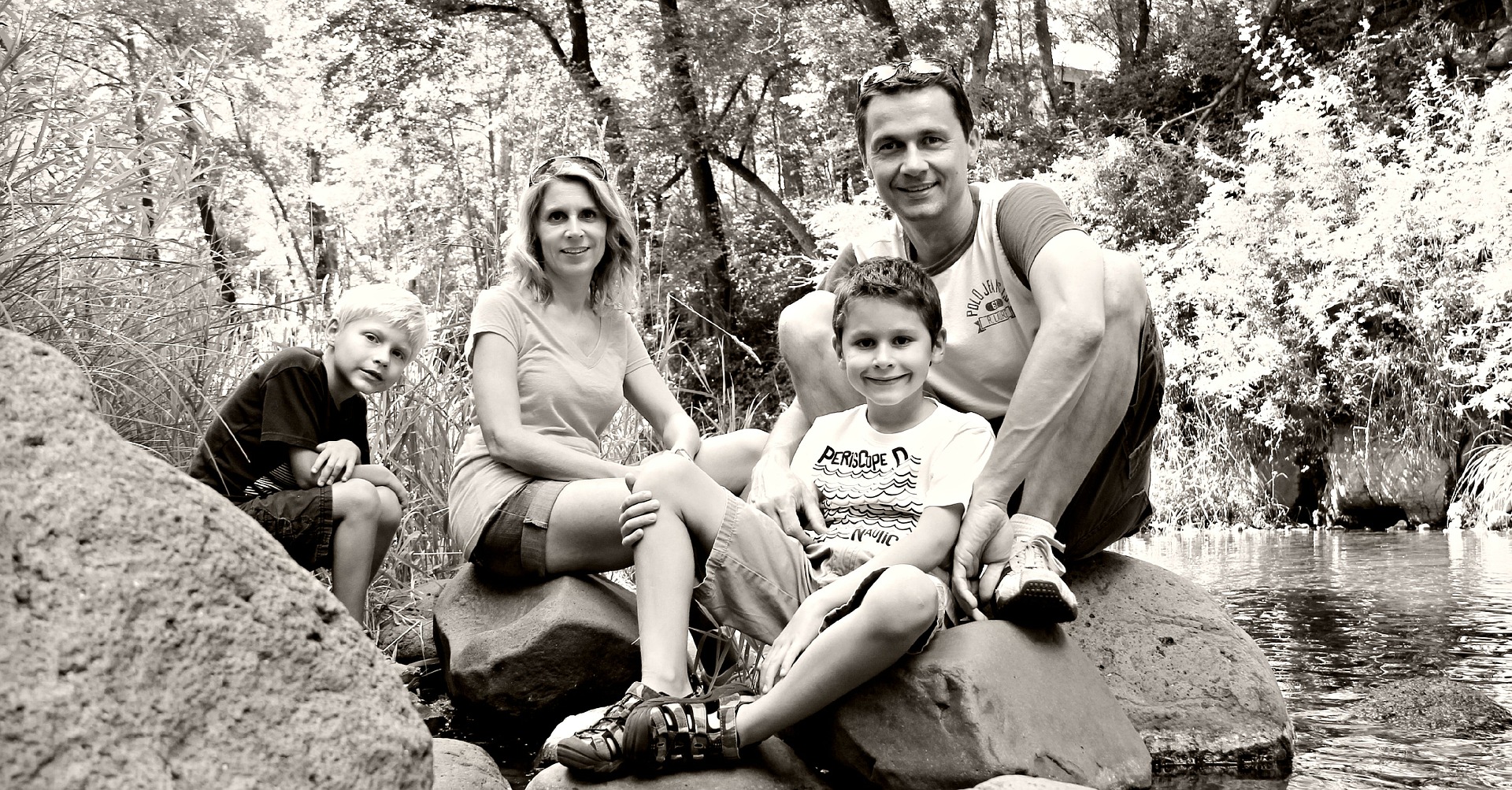 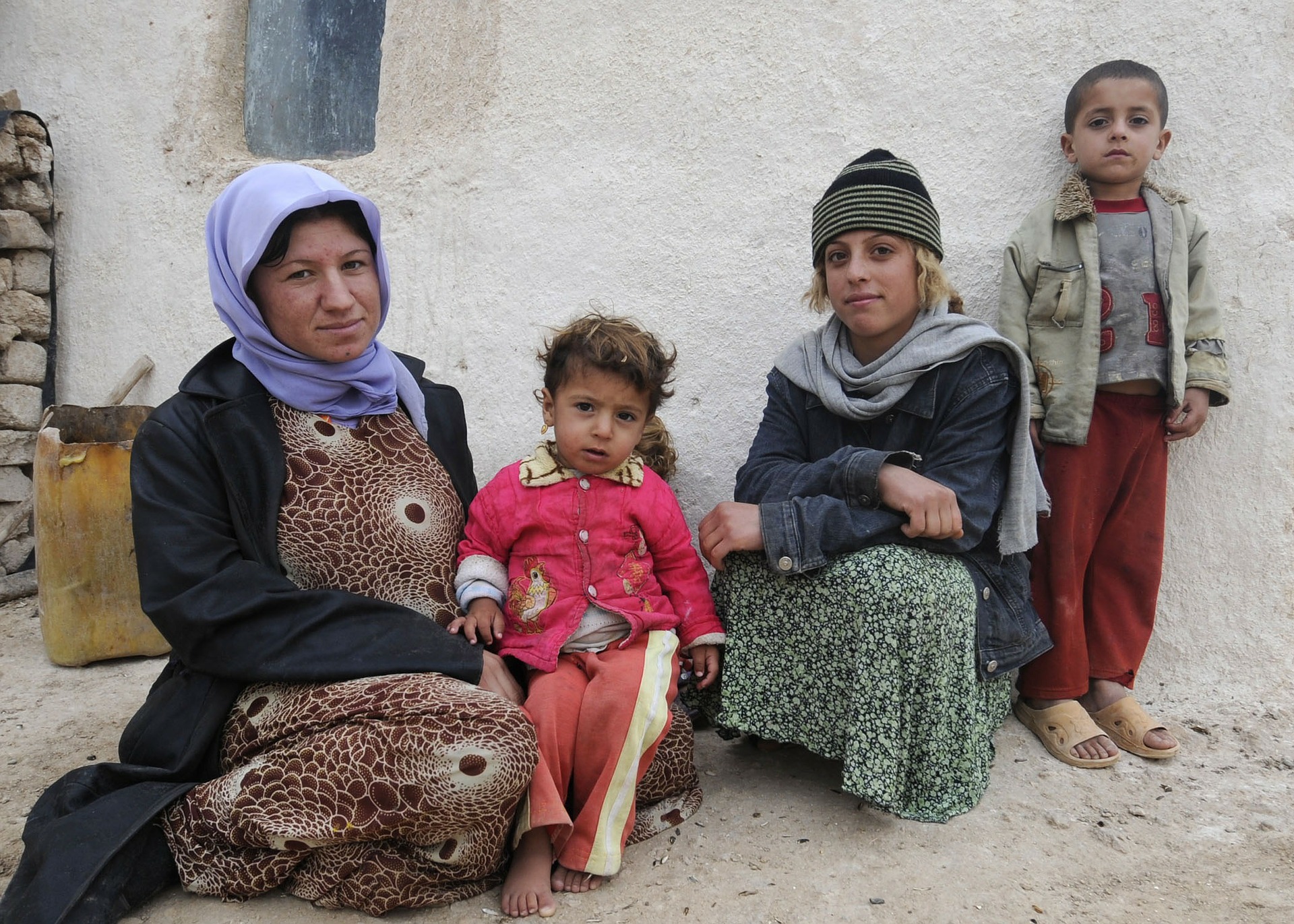 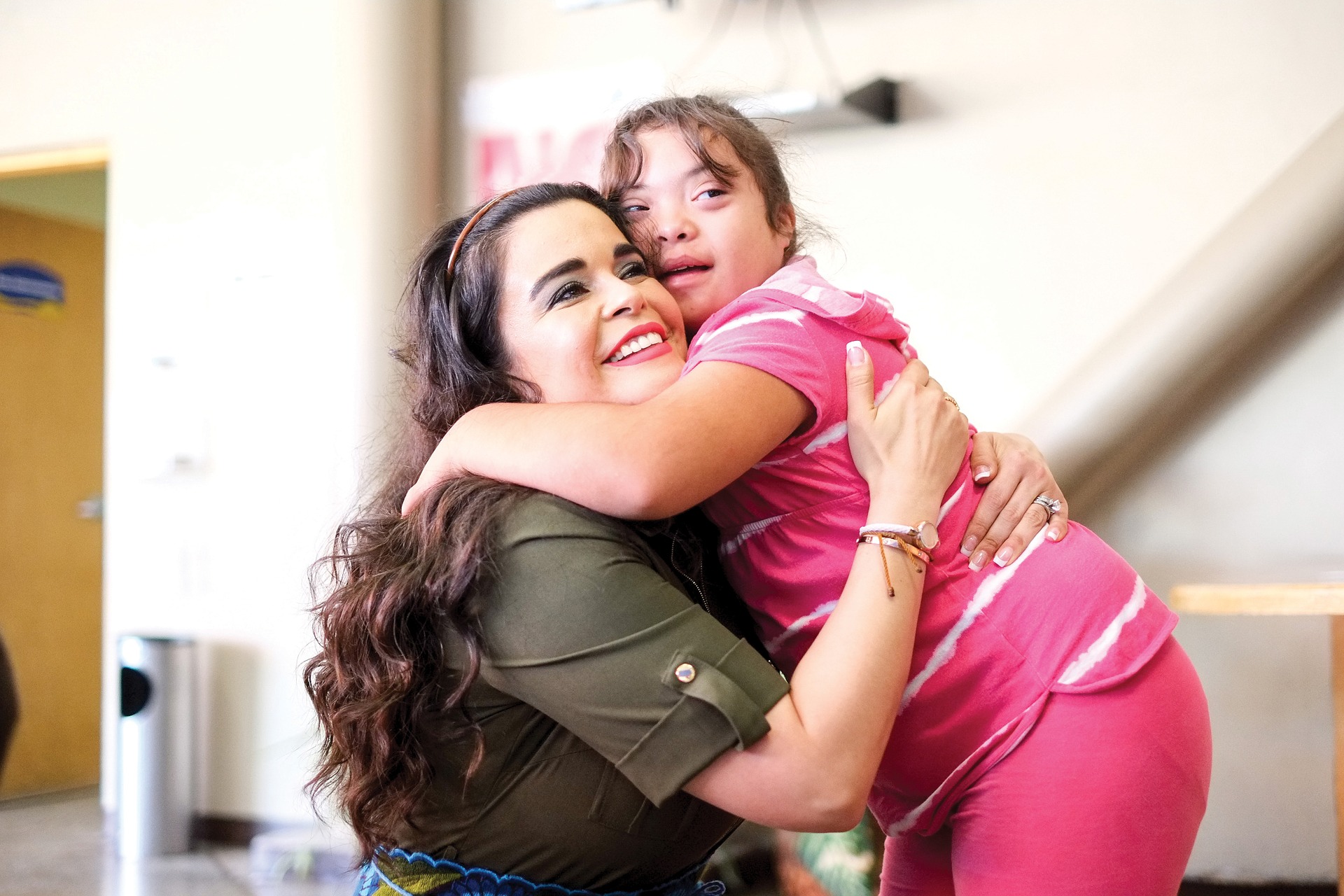 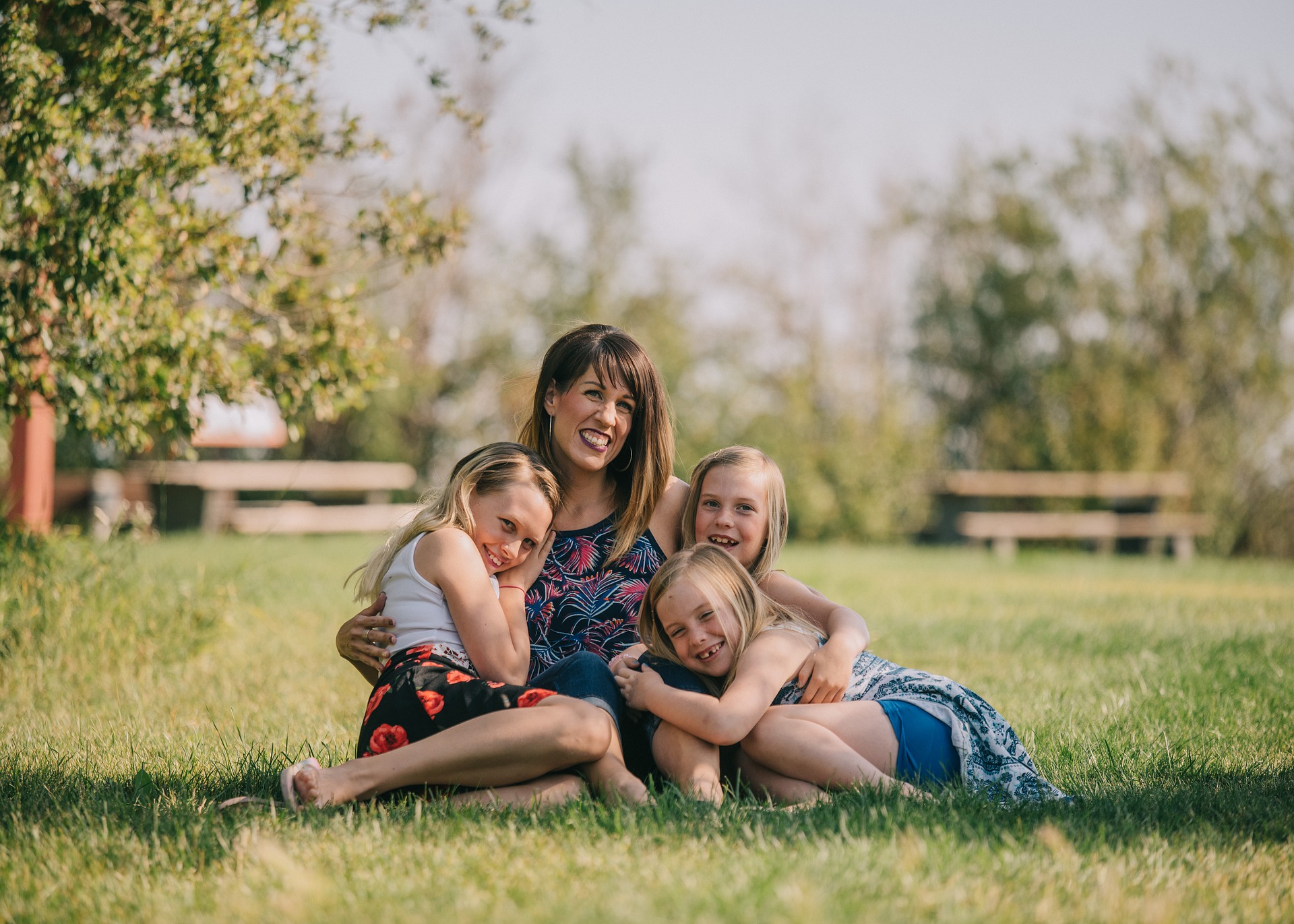 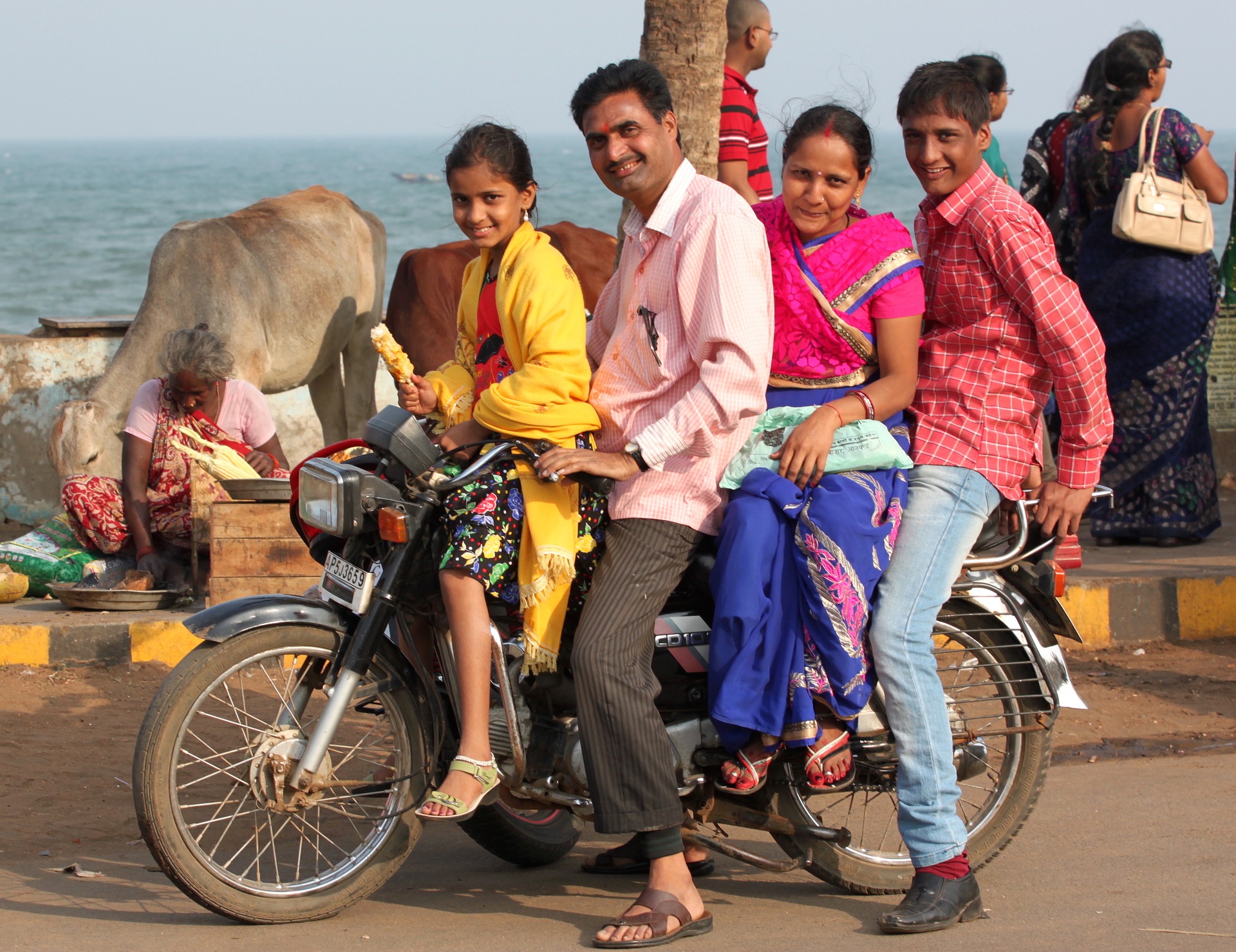 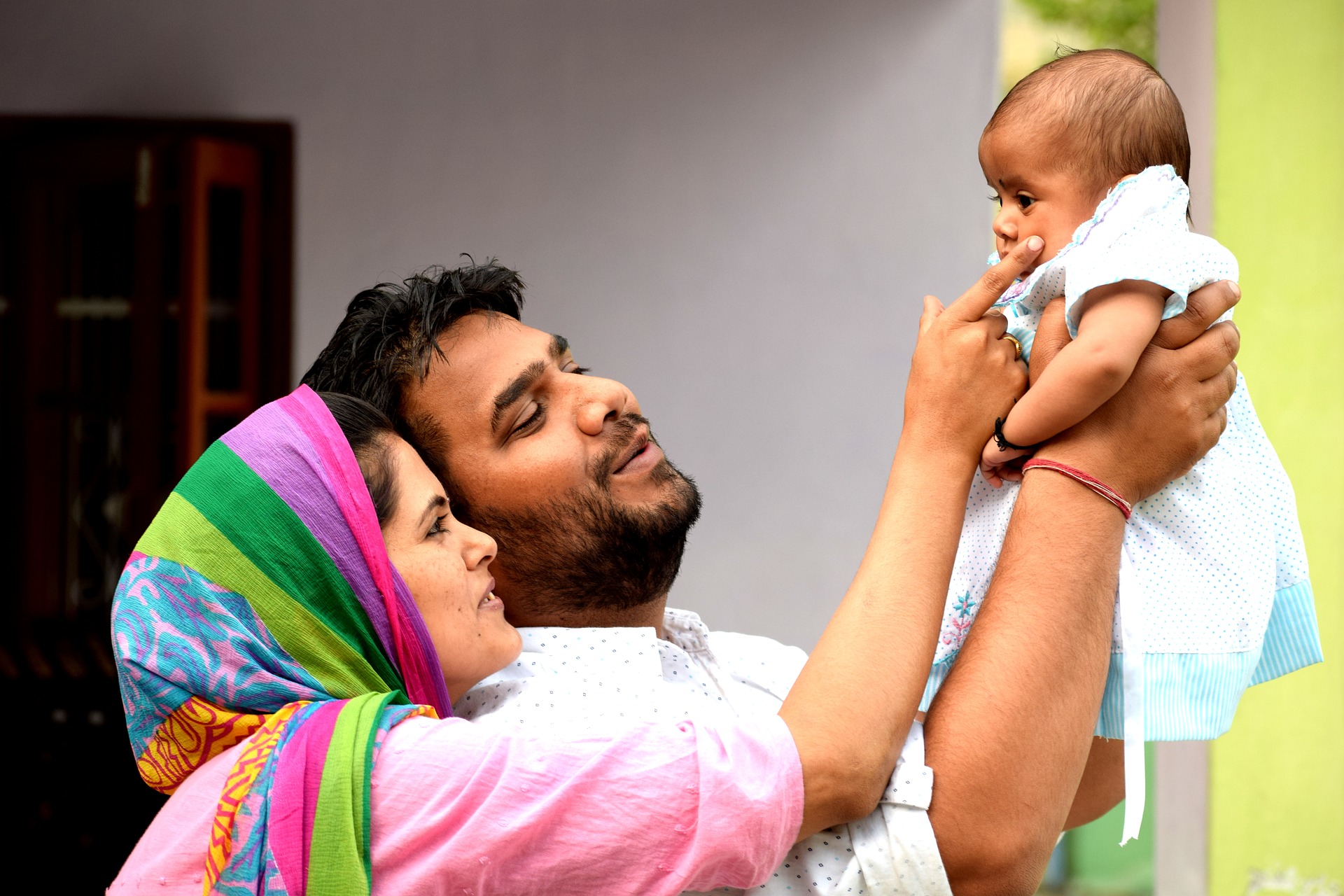 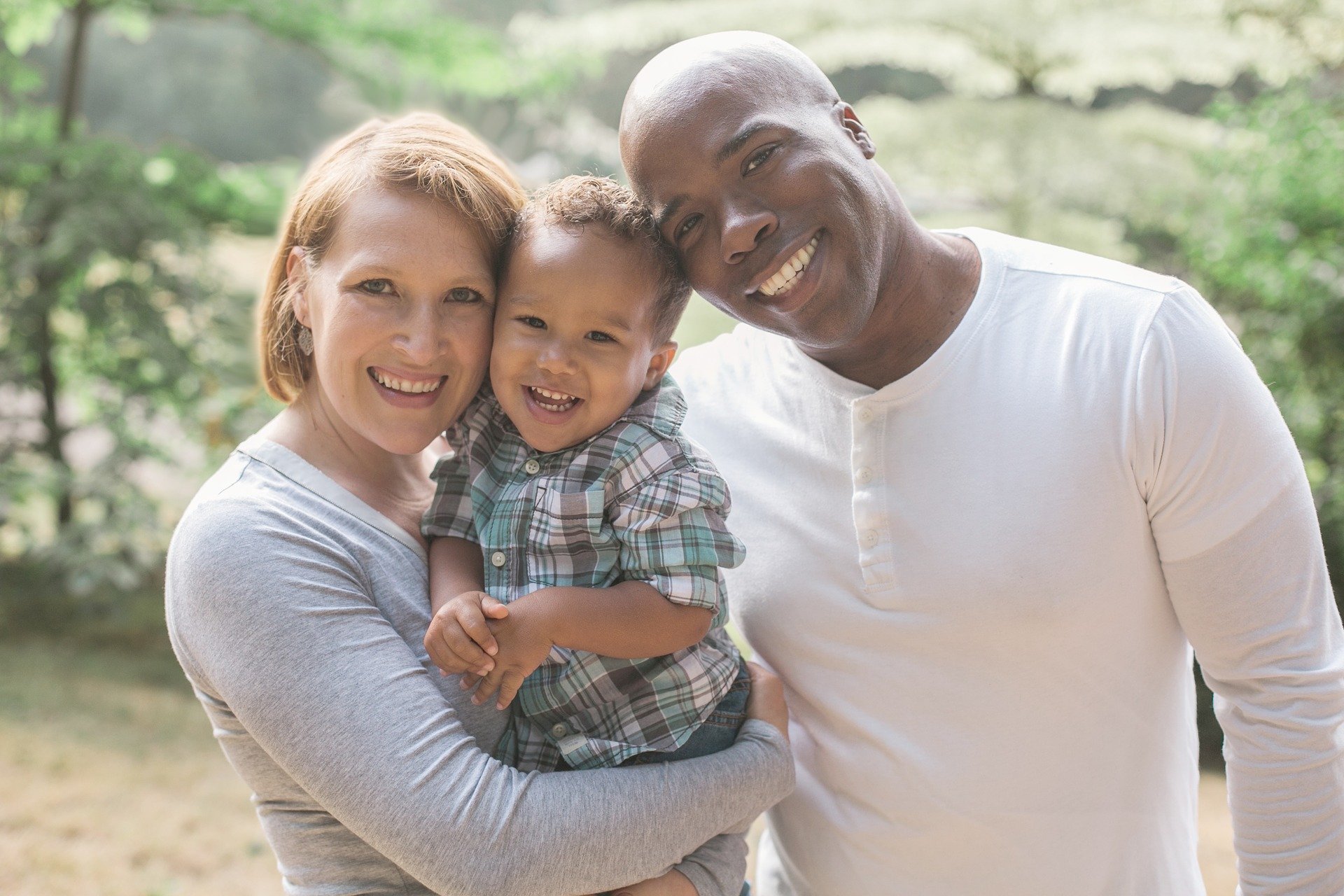 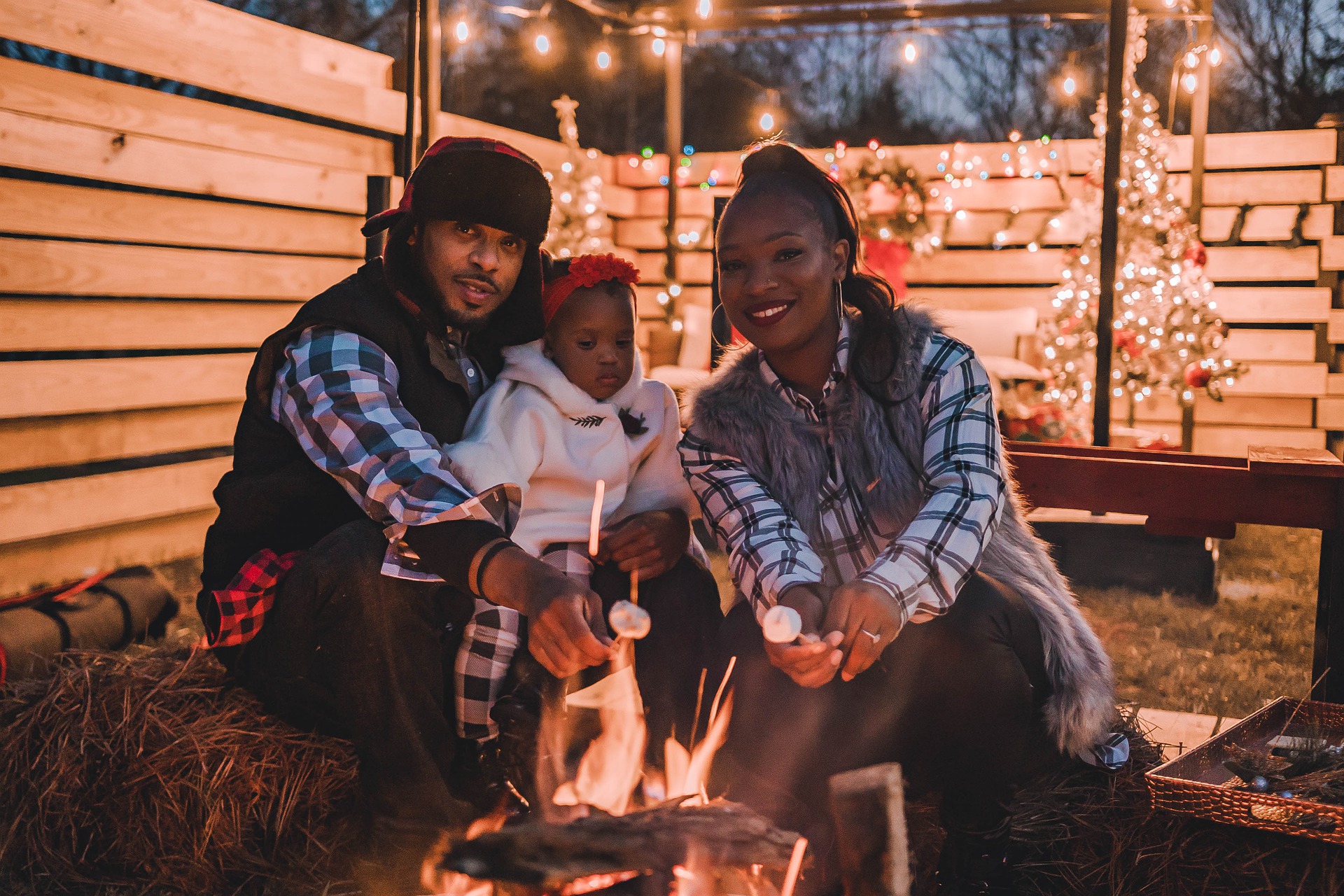 Words to describe different families and family members
Half brother/sister

Stepmother/ father
cousins

In laws
Extended family

Nuclear family	

Single parent family

Foster family

Adopted family
[Speaker Notes: Here are some possible words you may wish to teach – the slide can be edited to your group.]
Maya’s story2.1 My family old and new
Listen to Maya talk about her family. As you listen tick ✓ the words you hear.
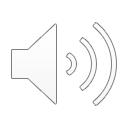 Maya’s family
A nuclear family

An extended family

A foster family

An only child
Cousins

Father/dad

Uncle/s


Brother/s
Mother / mum

Sister/s

Aunt/s

Parent/s
Listen to Maya talk about her family. As you listen tick ✓ the words you hear.
Maya’s story2.2
Listen to Maya again and decide
 if the statements are T,F or NG


T=true F=false NG= not given
Maya’s family
1.Maya has a twin brother.
2.Not many families live together like Maya did with her family in her country.
3.Maya was a lonely child.
4.Maya has always lived with the same foster family.
5.Maya wishes she lived in an extended family.
6.Maya doesn’t want to call her foster parents, mum and dad.
1.F
2.F


3.NG
4.F

5.NG

6.T
WritingMy Family/ A family I know
type of family 


different members of the family and their names 


feelings about the family


relationships in the family
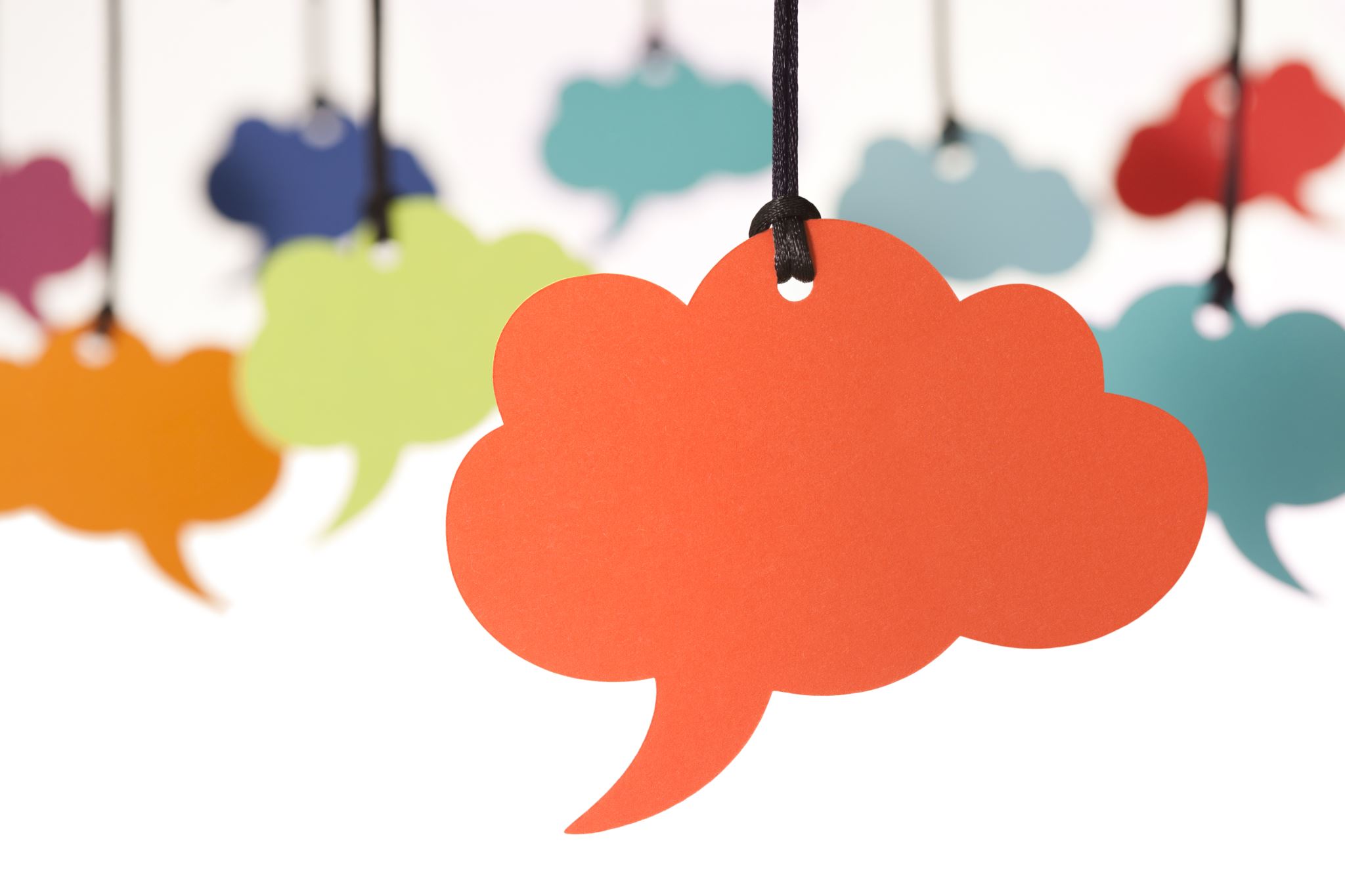 Reflection
Think about the different families you know. 

Discuss what you think of different types of families. Do you think that some families are better than others? Why? Why not?